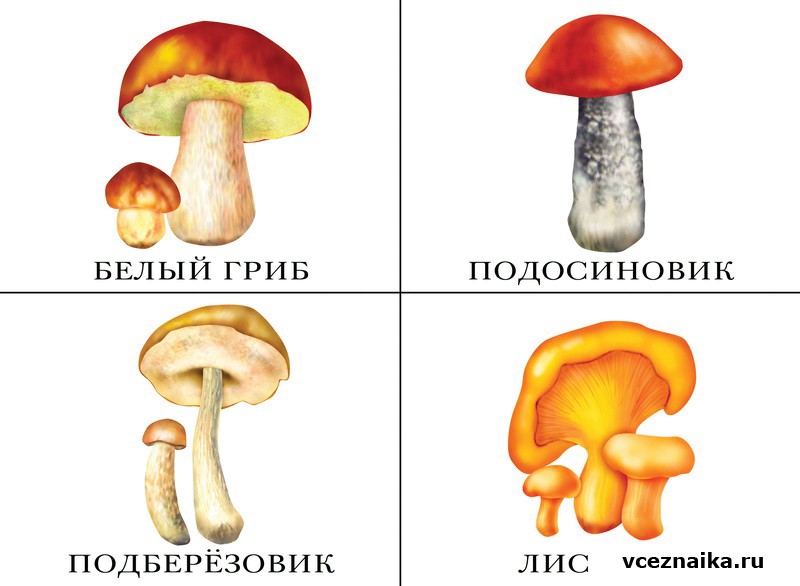 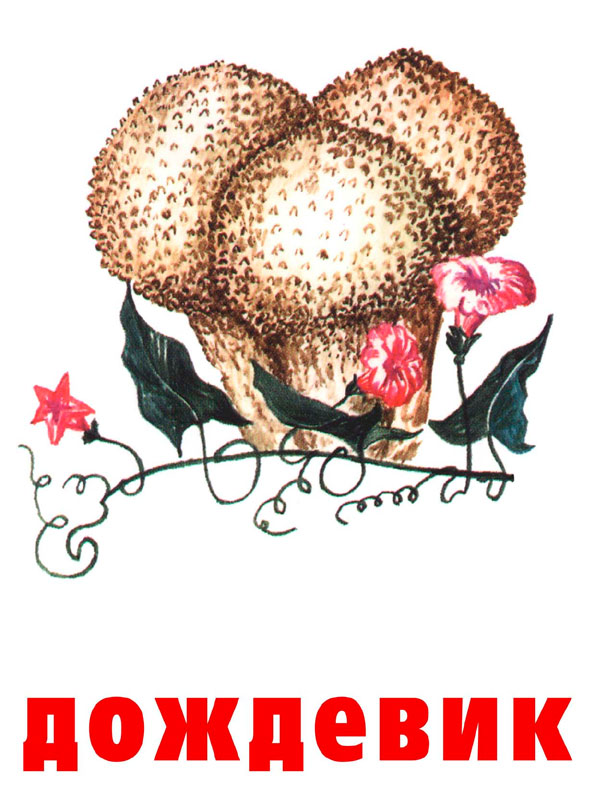 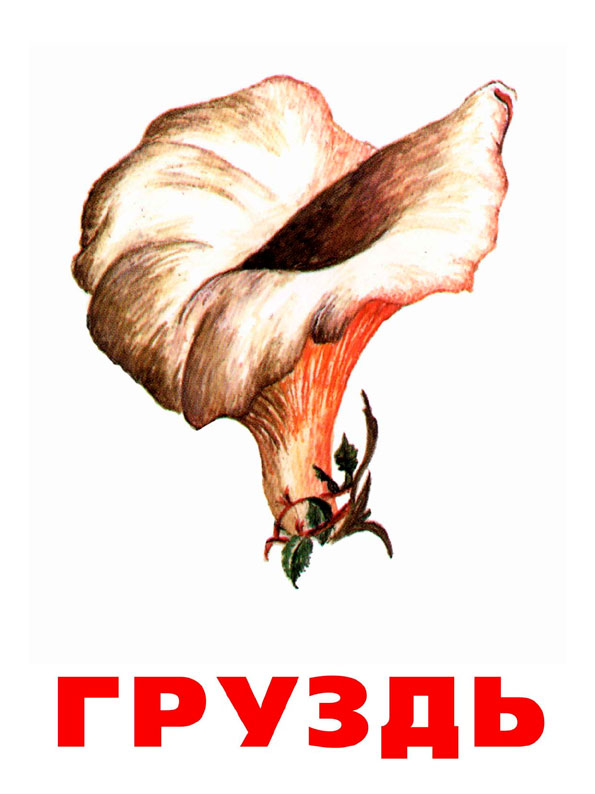 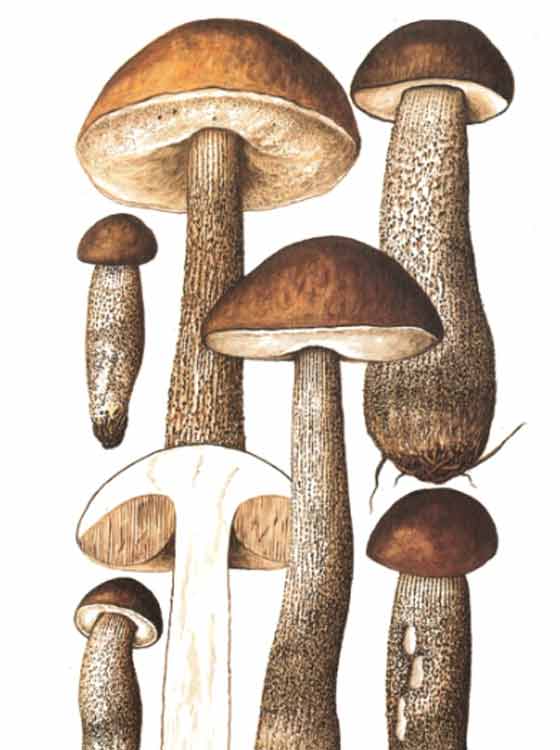 Розовая 
волнушка
Подберезовик
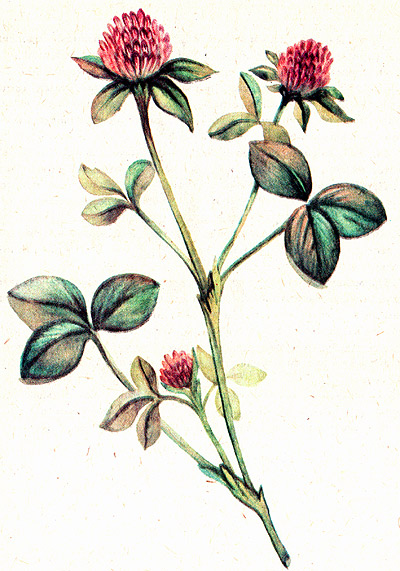 Алоэ древовидное
Клевер луговой
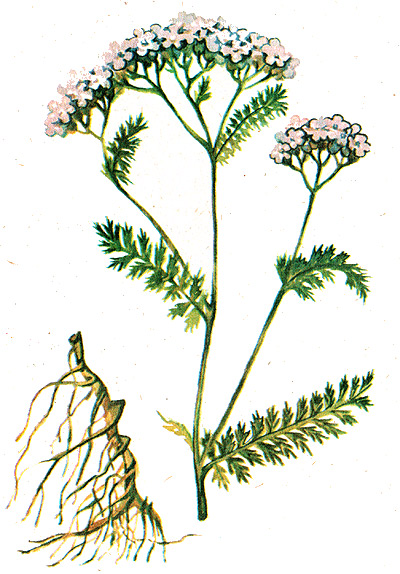 Тысячелистник
Ромашка аптечная
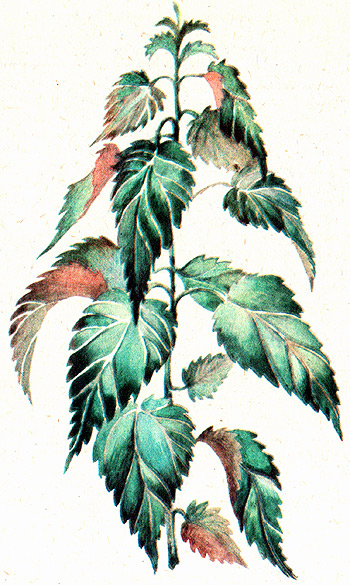 я
Крапива двудомная
Мелисса
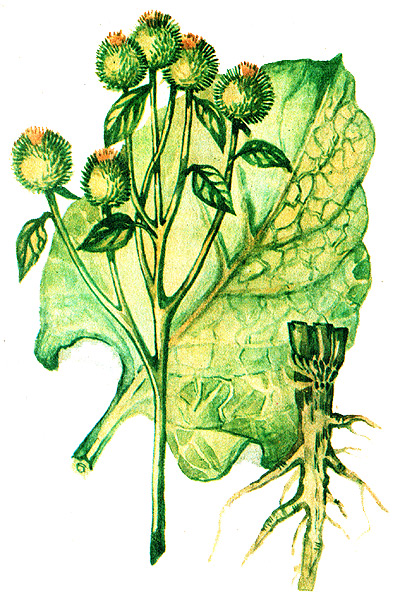 Лопух
Василек
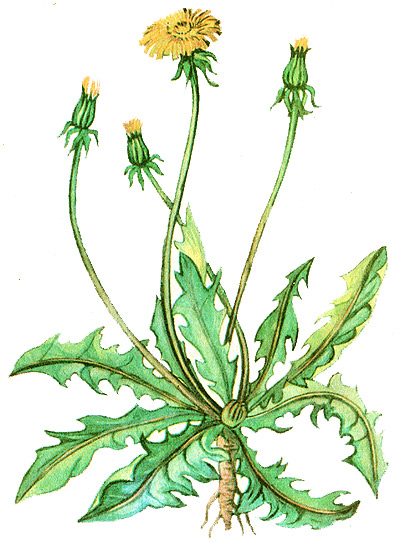 Подорожник
Одуванчик
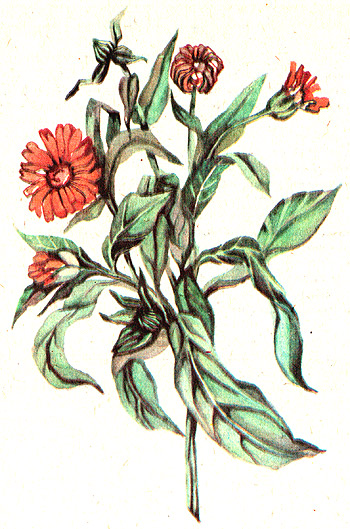 Календула
Мать и мачеха
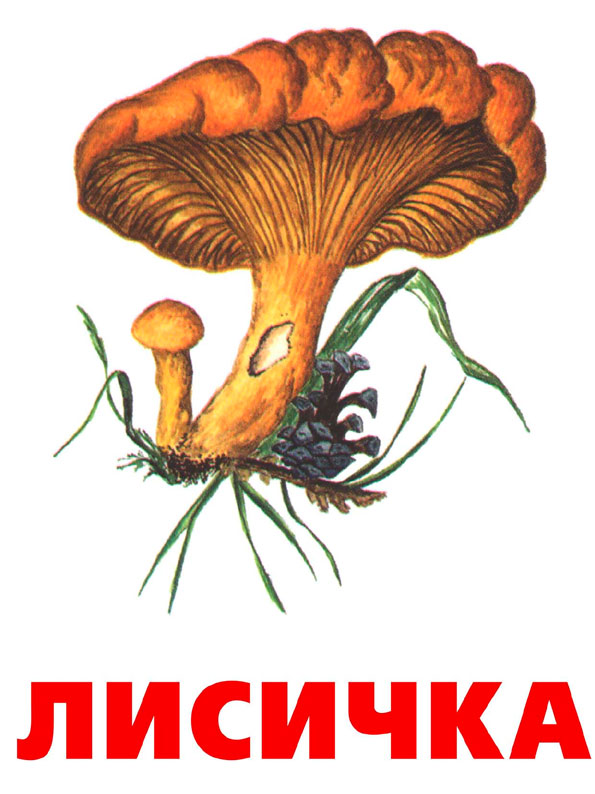 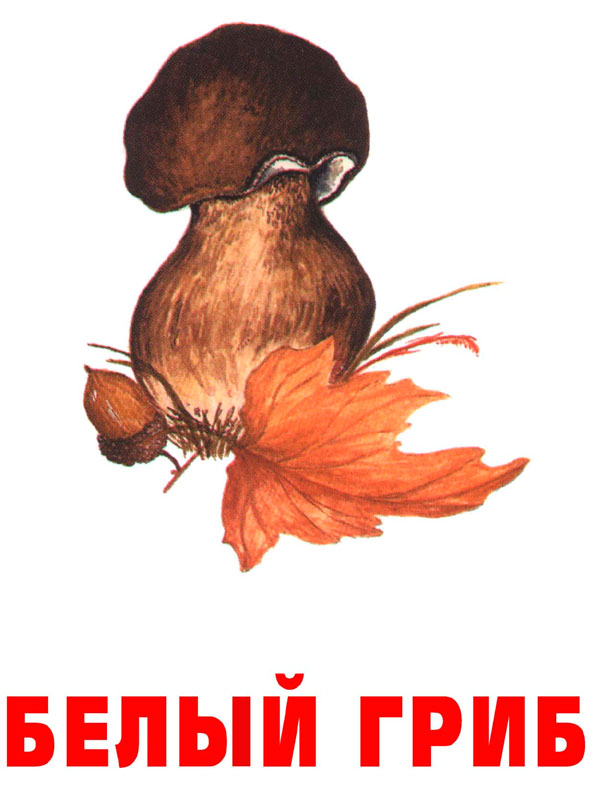 подосиновик
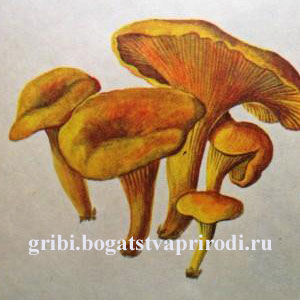 Лисички ложные
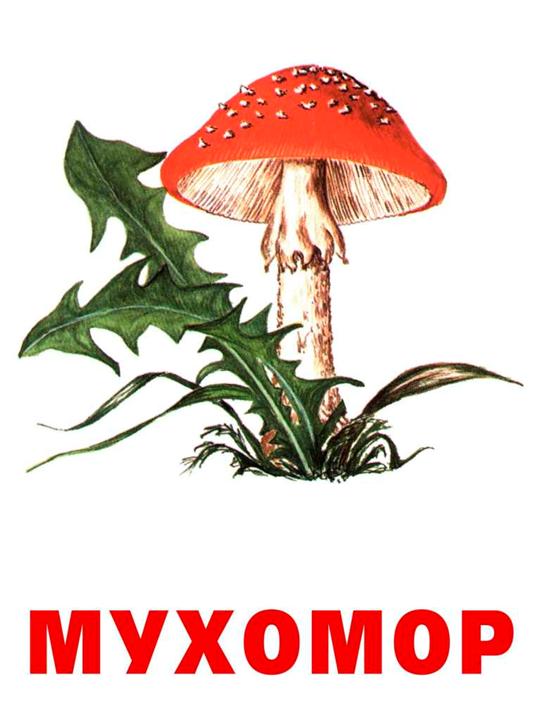